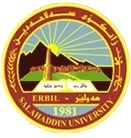 Forage crops- practical
Lecture one
By. Bnar Sardar Mustafa. MSc.
2020
introduction
FODDER CROPS are crops that are cultivated primarily for animal feed. By extension, natural grasslands and pastures are included whether they are cultivated or not.              Fodder crops may be classified as either temporary or permanent crops. The former are cultivated and harvested like any other crop. Permanent fodder crops relate to land used permanently (for five years or more) for herbaceous forage crops, either cultivated or growing wild (i.e. wild prairie or grazing land), and may include some parts of forest land if it is used for grazing.                          Temporary crops that are grown intensively with multiple cuttings per year include three major groups of fodder: grasses, including cereals that are harvested green; legumes, including pulses that are harvested green; and root crops that are cultivated for fodder.
All three types are fed to animals, either as green feed, as hay, i.e. crops harvested dry or dried after harvesting, or as silage products. Silage, or ensilage, refers to green fodder preserved without drying by fermentation that retards spoiling. Some fodder crops are components of compound feeds. 
Grasses contain crude fibres, crude protein and some minerals. Legumes are particularly rich in proteins and minerals. Root crops are high in starch and sugar and low in fiber, making them easy to digest. The fibre content of most fodder crops consists of cellulose, a complex carbohydrate polysaccharide that is indigestible for humans, but which is a good source of energy for animals, and particularly ruminants.
What is a forage crop?
Forage crops are grass and legume plant species that are grown for livestock feed as well as land Conservation and reclamation. It is the vegetative portion of the plant, mainly leaves and stems, which is consumed by livestock.
. pasture - bulky food like grass or hay for browsing or grazing horses or cattle.
Forages are?
1.legumes (Fabaceae )
2. Grasses (Poaceae)

  Life cycle:
Annual:˂one year or 1 season
Biennial: ˂ 2 years.
Perennial:˃2 years.
What is forage quality?
forage quality can be defined as the extent to which a forage has the potential to produce a desired animal response. 
Factors that influence forage quality include the following:
1. Palatability Will the animals eat the forage? Animals select one forage over another based on smell, feel, and taste. Palatability may therefore be influenced by texture, leafiness, fertilization, dung or urine patches, moisture content, pest infestation, or compounds that cause a forage to taste sweet, sour, or salty. High-quality forages are generally highly palatable.
2. Intake How much will they eat? Animals must consume adequate quantities of forage to perform well. Typically, the higher the palatability and forage quality, the higher the intake.
3.Digestibility How much of the forage will be digested? Digestibility (the extent to which forage is absorbed as it passes through an animal’s digestive tract) varies greatly. Immature, leafy plant tissues may be 80 to 90% digested, while less than 50% of mature, stemmy material is digested.
4. Nutrient content Once digested, will the forage provide an adequate level of nutrients? Living forage plants usually contain 70 to 90% water. To standardize analyses, forage yield and nutrient content are usually expressed on a dry matter (DM) basis
dry matter can be divided into two main categories: (1) cell contents (the non-structural parts of the plant tissue such as protein, sugar, and starch); and (2) structural components of the cell wall (cellulose, hemicellulose, and lignin).
5. Anti-quality factors Various compounds may be present in forage that can lower animal performance, cause sickness, or even result in death. Such compounds include tannins, nitrates,alkaloids, cyanoglycosides, estrogens and mycotoxins. The presence and/or severity of these elements depend on the plant species present (including weeds),time of year, environmental conditions, and animal sensitivity. High-quality forages must not contain harmful levels of anti-quality components.
6. Animal performance is the ultimate test of forage quality, especially when forages are fed alone and free choice. Forage quality encompasses “nutritive value” (the potential for supplying nutrients, i.e., digestibility and nutrient content), how much animals will consume, and any anti-quality factors present. Animal performance can be influenced by any of several factors associated with either the plants or the animals. Failure to give proper consideration to any of these factors may reduce an animal’s performance level, which in turn reduces potential income.
Type of Questions  
Home works 
Notes?